ITﾊﾟｽﾎﾟｰﾄのメリット①試験勉強を通じ、幅広い分野の基礎知識が取得可能！②組織のIT力向上に！コンプライアンス強化に！③就職、進学等で役立つ国家試験！新居浜市デジタルアンバサダー（仮称）について　ITパスポートを取得し、デジタル技術の学習意欲がある方を、新居浜市デジタルアンバサダーに任命します！　任命者には、デジタルに関するセミナーや勉強会の情報発信に加え、IT企業への就職に向けた支援など、デジタル技術の実践的な活用・学習に関して積極的に支援を行う予定です。
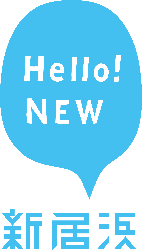 下記申込書をご記入の上メールまたはFAXでお申込みいただくか、
URL・QRの申込みフォームからお申込みください。

申込フォーム：https://forms.gle/5vU1wrSg1oFckNANA
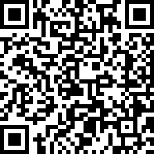 この申込で得られた個人情報および企業情報は、本件に関する以外の目的では使用しません。